Сетевая модель подготовки школьных управляющих на базе Региональной сети Центров гражданского образования Томской области
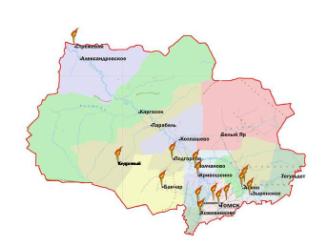 Актуальность проекта
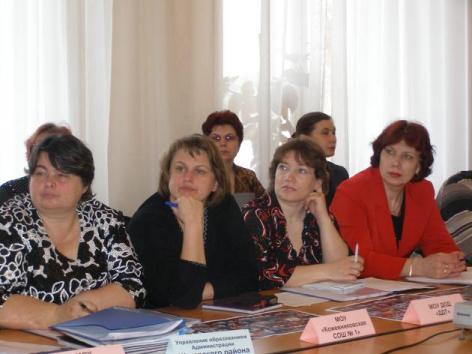 Создание оптимальных условий для деятельности 
400 Управляющих советов 
и специальной подготовки более 
5000 школьных управляющих
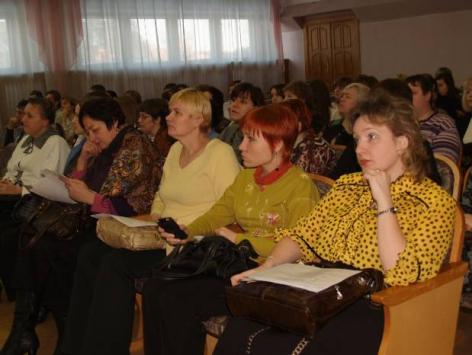 Решаемые проблемы
Для подготовки школьных управляющих традиционные формы обучения становятся неэффективными. 
Возникает острая потребность в специалистах, готовых организовать экономически эффективное и практико-ориентированное обучение с учетом особенностей расположения учреждений на основе соорганизации различных ресурсов системы образования.
Цель проекта
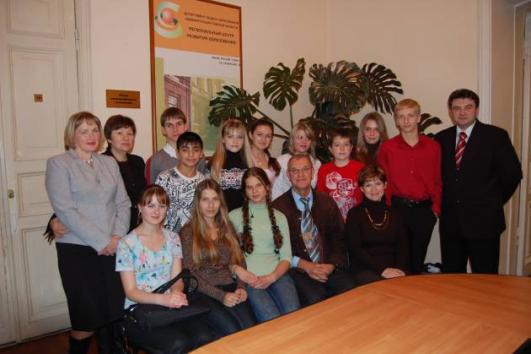 Создать систему научно-методического сопровождения развития органов ГОУ ОУ на базе Региональной сети Центров гражданского образования
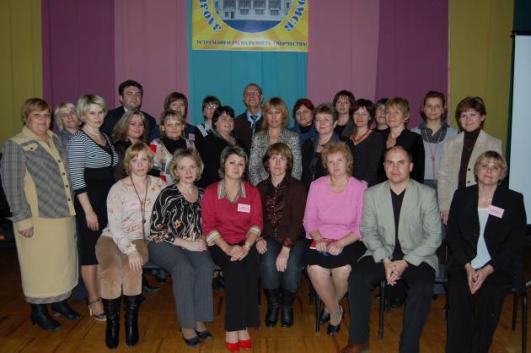 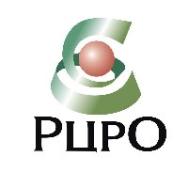 Задачи проекта
сформировать организационно-методические и материально-технические ресурсы региональной образовательной системы и социальных партнеров для подготовки школьных управляющих;
разработать и внедрить адекватные и гибкие организационные формы подготовки школьных управляющих, способствующие развитию общественного участия в управлении образованием;
создать систему стимулирования, поддержки и продвижения гражданских инициатив образовательных учреждений и социальных партнеров через формы интеграции и взаимодействия в Сети, выстраиванию каналов коммуникаций на муниципальном, региональном, межрегиональном и федеральном уровнях.
Новизна проекта
Новизна проекта заключается в системном  использовании имеющихся сетевых ресурсов региональной системы образования с организацией дополнительной профессиональной подготовки и научно-методического сопровождения тренеров-преподавателей Сети, а также ориентация мероприятий на стимулирование практического воплощения полученных знаний  школьными управляющими
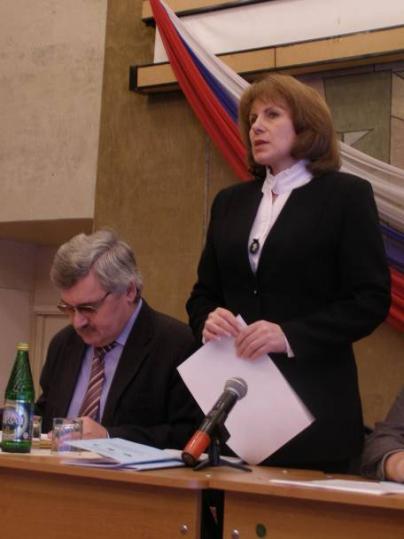 Содержание
Выявление готовности и отбор муниципальных территорий для реализации сетевых программ. 
Определение моделей обучения с учетом особенностей и потребностей муниципальной образовательной сети, потенциальных слушателей программ.
Организация повышения квалификации преподавателей и организаторов Региональной Сети Центров гражданского образования.
Разработка и реализация на базе Центров Сети обучающих модулей с методическими и организационными пособиями. 
Создание системы консультационного и тьюторского сопровождения деятельности Управляющих советов.
Проведение мероприятий на муниципальном и региональном уровнях, стимулирующих развитие Управляющих советов.
Обеспечение организационного и научно-методического сопровождения и оценки результатов  образовательной деятельности Центров на школьном, муниципальном и региональном уровнях.
Проработанность
Детальная разработка проекта специалистами ОГУ «РЦРО» и партнерами Региональной сети на подготовительном этапе и оперативная координация во время его реализации и рефлексии позволили полностью реализовать проект. 
Возникшие трудности по причине изменения климатических условий в районах области решались оперативно. 
Дополнением проекта стало создание методических интернет-ресурсов на сайтах школ. 
Для реализации проекта привлечены прошедшие специальную подготовку (ПК) более 50 руководителей и специалистов региональной, муниципальных и школьных образовательных систем; использовалась учебная база Центров гражданского образования ОУ и социальных партнеров.
Основные результаты
На базе Сети реализованы сетевые программы для 724 школьных управляющих в 12-ти муниципальных образованиях области.
Подготовлено более 30 консультантов и тьюторов.
Увеличилось внимание и роль родителей (рост на 20-50%) в вопросах управления ОУ и организации конструктивного взаимодействия для достижения нового качества образования.
В 2-3 раза увеличилось участие представителей общественности в образовательных и социальных проектах школы и района.
Для продуктивного диалога между образовательным сообществом и представителями социума введено проведение 1-2 раза в год конференций, общественных слушаний в школах и муниципалитетах.
В 7-и муниципалитетах Управляющими советами реализованы проекты социального партнерства. 
Проект получил поддержку руководителей образовательных учреждений и муниципальных органов управления образованием.
Трансляция
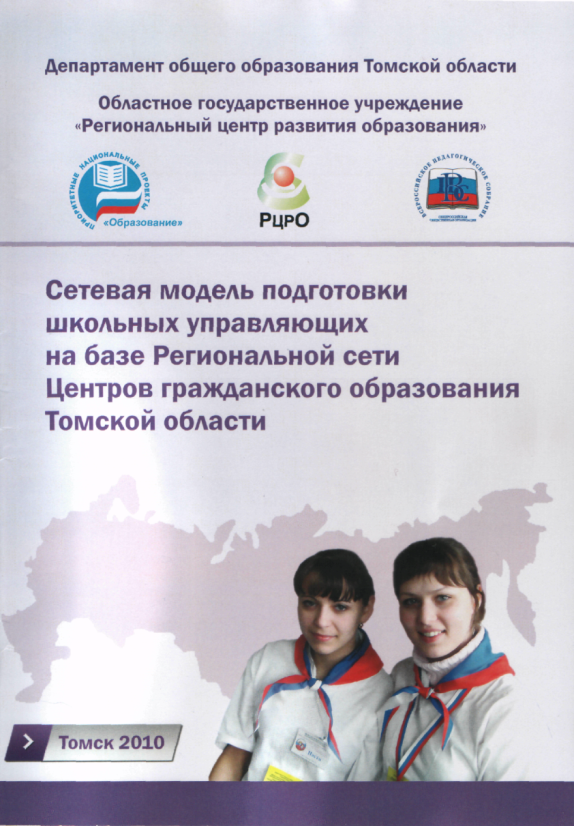 Сетевая модель подготовки школьных управляющих на базе Региональной сети Центров гражданского образования Томской области / Под. ред. Лыжиной Н.П. и Чистякова Ю.А. – Томск: ОГУ «РЦРО», 2010. – 75 с. 

Содержание сборника:
механизмы по созданию системы научно-методического сопровождения развития органов ГОУ ОУ;
реализованные в 2009 году муниципальные сетевые программы подготовки школьных управляющих;
практическое пособие с описанием  тренингов и упражнений для детско-взрослых команд Управляющих советов.
Перспективность
Для сохранения и развития достигнутых результатов 
на базе ОГУ «РЦРО» в 2010 г. создан Межрегиональный ресурсный центр 
по подготовке школьных управляющих, информационному и консультационному сопровождению их деятельности 
в рамках реализации проекта ФЦПРО.
Поздравляем сетевых партнёров с достигнутыми результатами 
и уверены в дальнейшем сотрудничестве!
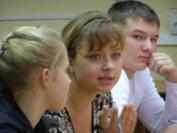 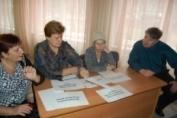 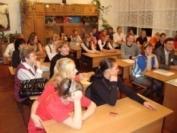 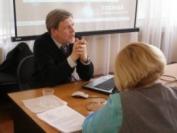 Совет МРЦ
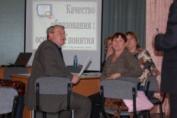 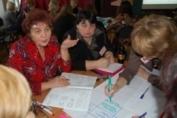 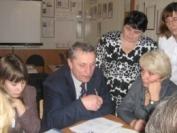 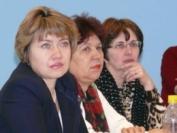 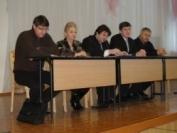 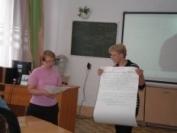 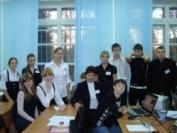 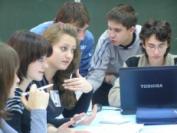 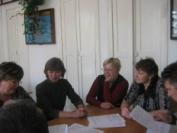 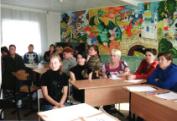 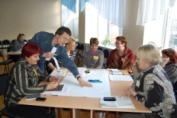 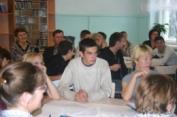 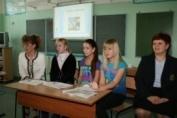 Межрегиональный ресурсный центр Федеральной сети участников государственно-общественного управления образованием
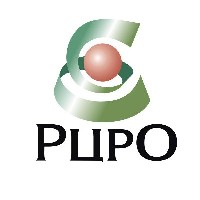 Федеральная целевая программа развития образования 
на 2006-2010 гг.
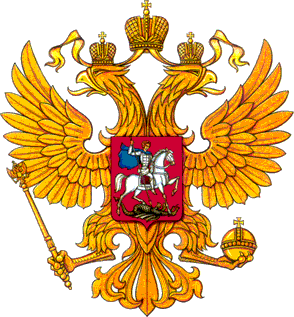 Целью деятельности МРЦ является развитие государственно-общественного управления образованием в России и достижение тех результатов, эффектов и последствий, которые возникают в итоге полной и успешной реализации данного принципа государственной образовательной политики.
Специфический акцент в достижении этих целей ставится на вопросы организации массового обучения субъектов и участников государственно-общественного управления образованием.
Задачи МРЦ
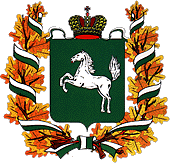 сформировать нормативно-правовую базу подготовки, информационного и консультационного обеспечения  деятельности участников ГОУО и контроля качества общего образования;
выработать и внедрить современные регламентирующие стандарты подготовки и контроля качества обучения, отвечающие особенностям участников органов  государственно-общественного управления как целевой группы как в части  содержания и технологий, так и в части режима и форм организации обучения;
обеспечить  своевременность и доступность информации и консультационной поддержки для участников органов ГОУО по актуальным вопросам;
выявлять и оперативно распространять в сети положительный опыт организации и функционировании органов ГОУО,  
	их участия  в контроле качества образования.
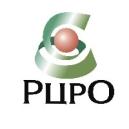 15
Сферы деятельности МРЦ
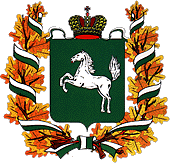 организация обучения общественных управляющих;
мониторинг и оценка состояния ГОУО;
информационное продвижение идей развития ГОУО;
внедрение инструментов общественной экспертизы региональной (муниципальной) образовательной политики;
повышение квалификации управленческих кадров системы образования по вопросам развития государственно-общественного управления.

Группа регионов сетевого взаимодействия МРЦ: 
Ханты-Мансийский и Ямало-Ненецкий автономные округа, 
Республики Алтай, Бурятия и Хакасия, Алтайский и Красноярский края, 
Иркутская, Кемеровская, Новосибирская, Омская, Самарская и Тюменская области.
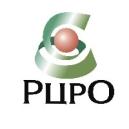 16
Основы организации МРЦ
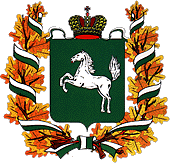 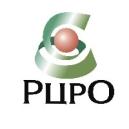 17
План работы МРЦ
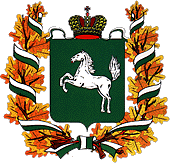 Организация работы региональной сети тьюторов ГОУО.
Организация регионального и межрегионального сетевого взаимодействия тьюторов и участников ГОУО.
Поддержка муниципальных программ подготовки, информационного и консультационного обеспечения  деятельности участников ГОУО.
Разработка стандартов подготовки и контроля качества обучения участников ГОУО.
Проведение конкурсов, слетов, конференций тьюторов и участников ГОУО.
Распространение организационно-методических ресурсов положительного опыта функционировании органов ГОУО.
Проведение мониторинга развития ГОУО.
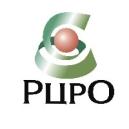 18
Тьюторы ГОУО
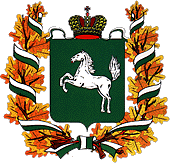 Это руководители и специалисты ОУ, МОУО, представители профессиональной общественности, 
прошедшие обучение/подготовку по вопросам ГОУО (курсы ПК МНС)
и аттестацию (собеседование для оценки уровня профессиональных компетентностей и результатов деятельности в области ГОУО),
и получившие сертификат тьютора.

Предназначение и цель педагогической деятельности тьютора – актуализация и развитие поддерживающей образовательной (учебно-социально-профессиональной) среды для становления участников органов ГОУО как субъектов собственной учебной и социально-профессиональной деятельности по развитию желаемого уровня компетентности благодаря синтезу педагогических, информационных и организационных технологий.
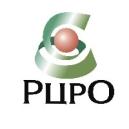 19
Межрегиональный ресурсный центр Федеральной сети участников государственно-общественного управления образованием
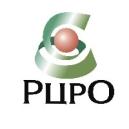 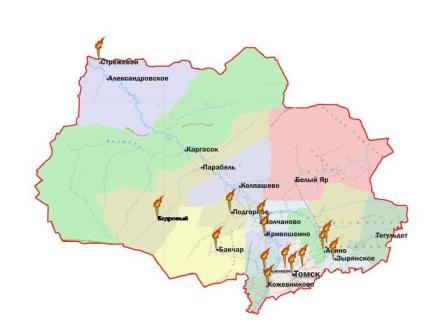 Присоединяйтесь!